«ПРОЦЕНТЫ В ЖИЗНИ ЧЕЛОВЕКА»
ЗДОРОВЬЕ – ЭТО НЕ ТОЛЬКО ОТСУТСТВИЕ БОЛЕЗНЕЙ, ЭТО ПОЛНОЕ ФИЗИЧЕСКОЕ,ДУШЕВНОЕ, СОЦИАЛЬНОЕ БЛАГОПОЛУЧИЕ.
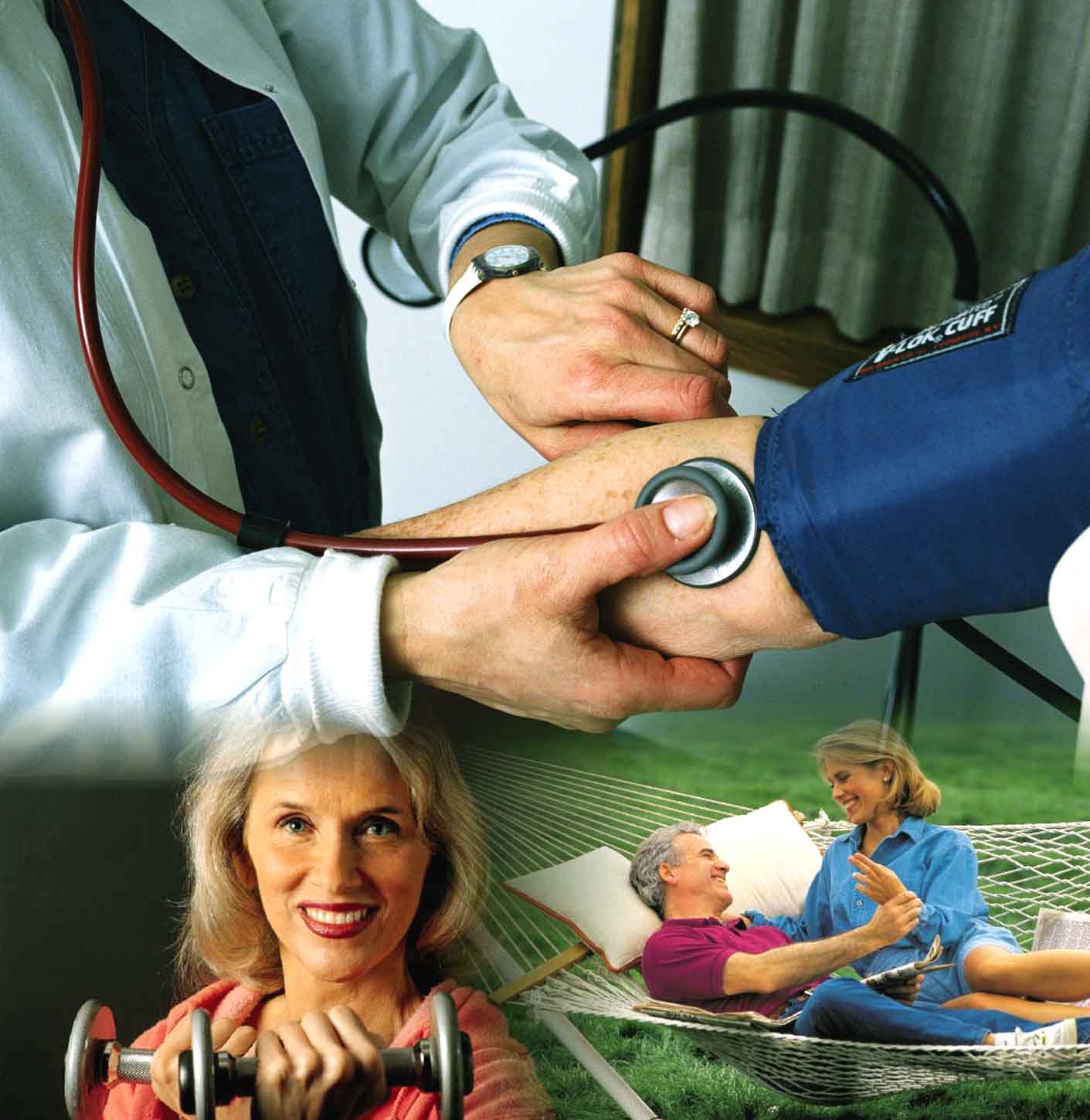 ПРОЦЕНТЫ ВСЯКИЕ НУЖНЫ, ПРОЦЕНТЫ ВСЯКИЕ ВАЖНЫ.
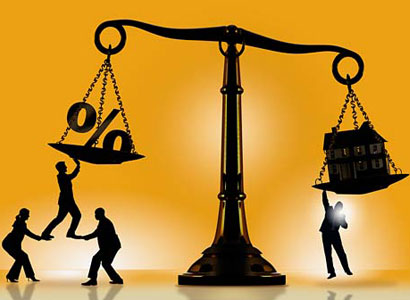 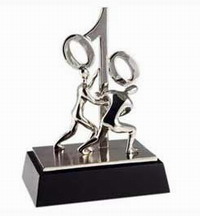 ОСОБЫЕ ПРОЦЕНТЫ1%, 10%, 20%, 25%, 50%, 75%, 100%
СОЛНЦЕ, ВОЗДУХ И ВОДА- НАШИ ЛУЧШИЕ ДРУЗЬЯ.
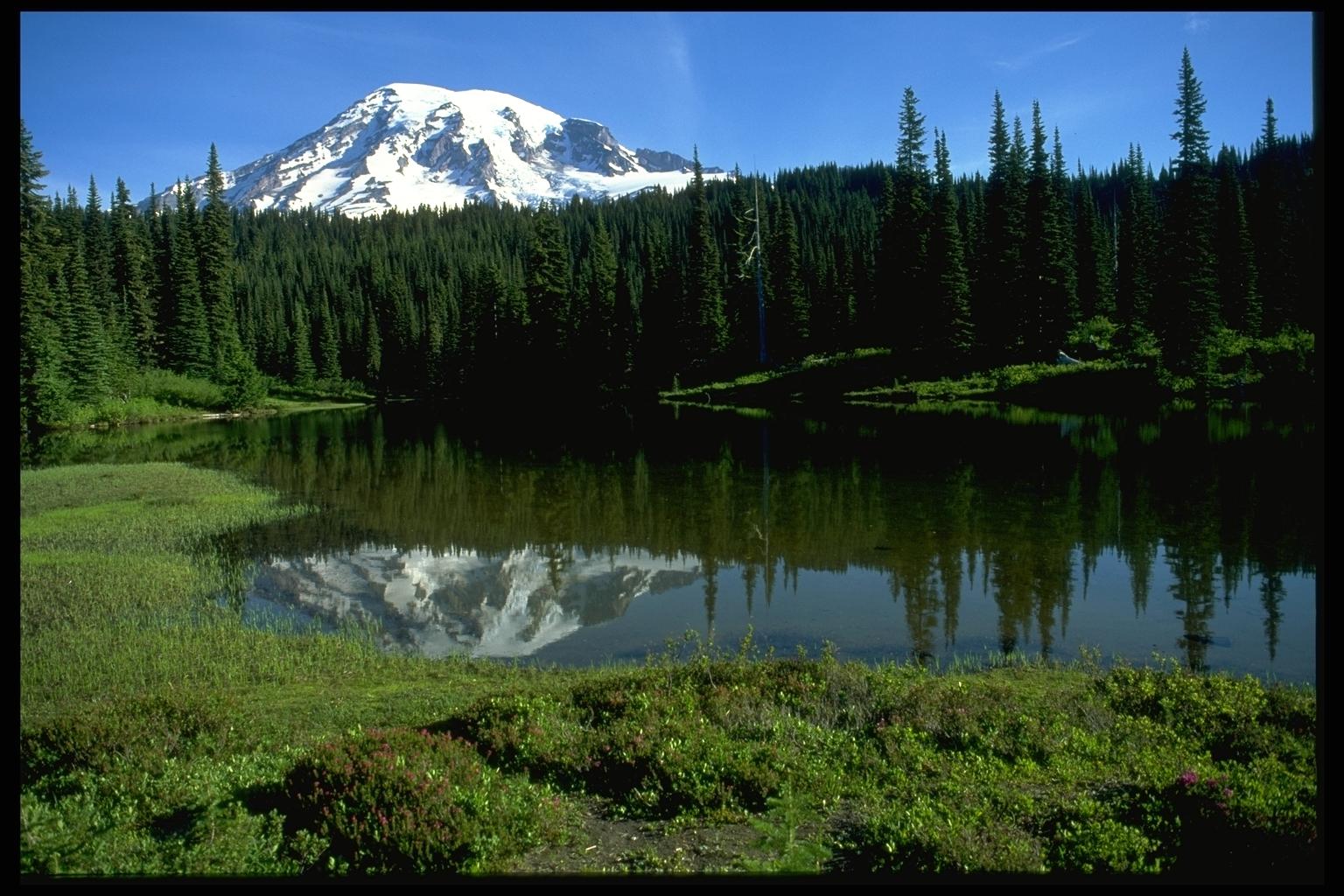 ЗАГАДКАКАК НАЗЫВАЕТСЯ НЕСКОЛЬКО НЕСЛОЖНЫХ УПРАЖНЕНИЙ, КОТОРЫЕ ОБЕСПЕЧИВАЮТ ПОВЫШЕНИЕ ФИЗИЧЕСКОЙ И УМСТВЕННОЙ РАБОТОСПОСОБНОСТИ НА ВЕСЬ ДЕНЬ, УКРЕПЛЯЮТ ОРГАНИЗМ, ДЕЛАЮТ ЕГО УСТОЙЧИВЫМ К БОЛЕЗНЯМ?(ЗАРЯДКА)
ЛЕС- ДРУГ  И ЛЕКАРЬ
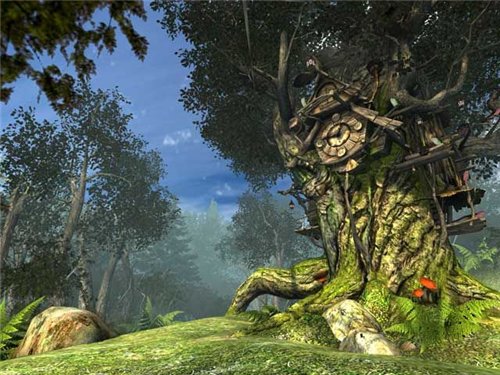 КОМНАТНЫЕ РАСТЕНИЯ- ЭКОЛОГИ
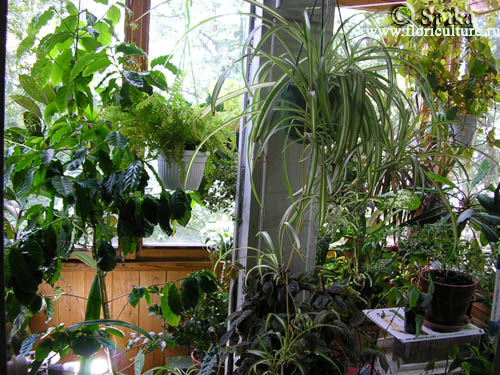 НАШИ ДЕДЫ ЕЛИ ПРОСТО И ЖИЛИ ЛЕТ ПО СТО.
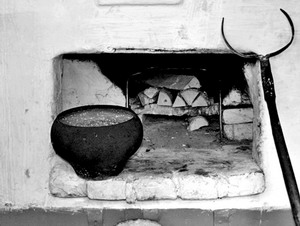 ЗДОРОВЫЙ ОБРАЗ ЖИЗНИ УВЕЛИЧИВАЕТ СРЕДНЮЮ ПРОДОЛЖИТЕЛЬНОСТЬ ЖИЗНИ РОССИЯНИНА НА 15%
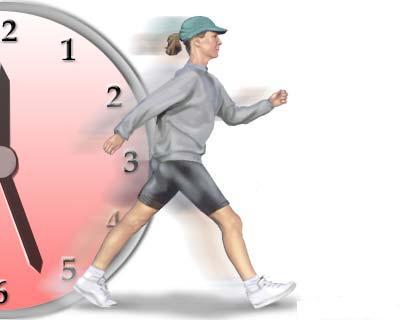 ФОРМУЛА ЗДОРОВЬЯ
Природа
Математика
ЗДОРОВЬЕ
ЗОЖ
Экология